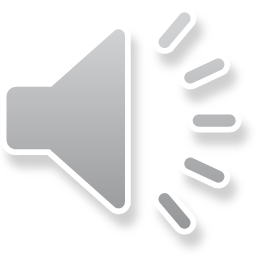 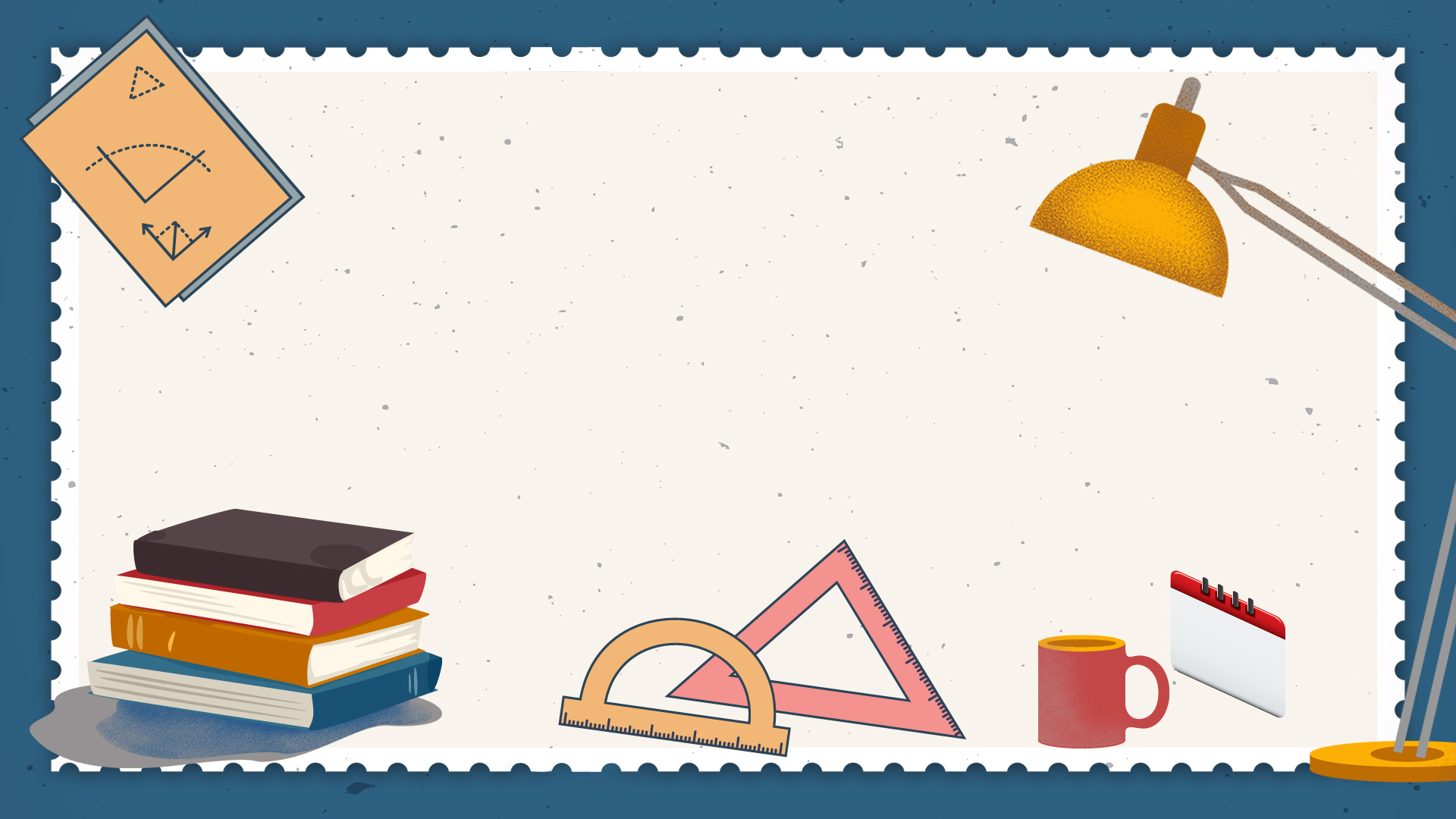 Toán

Nhân với số có ba chữ số
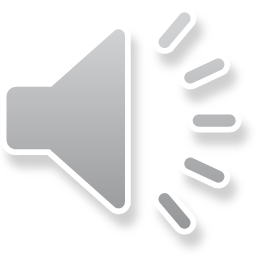 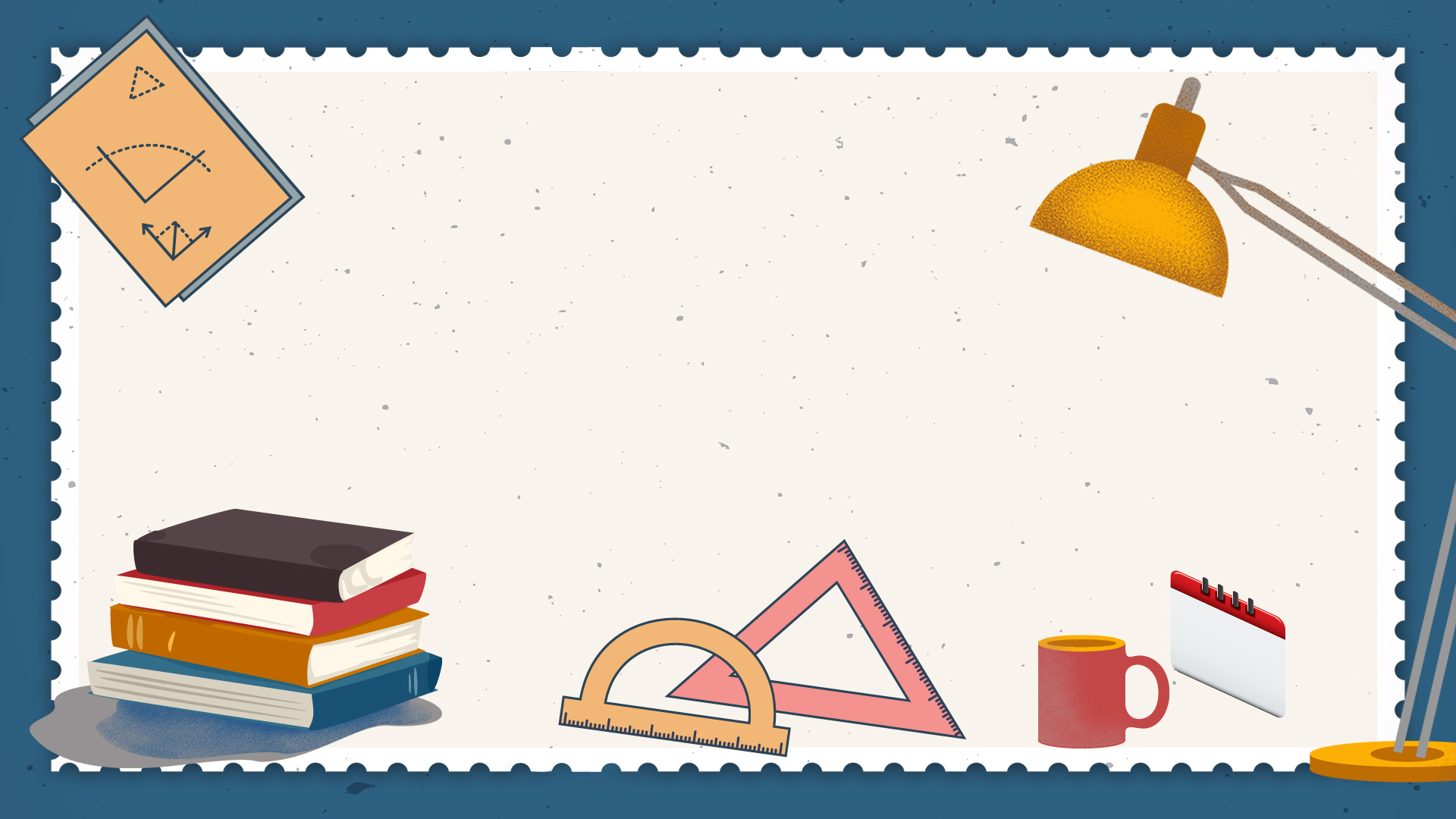 Ta có phép tính sau : 
                     164 x 123 =?
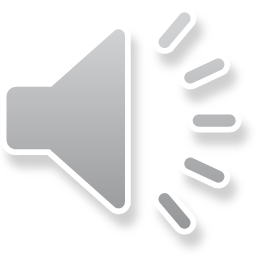 164
x
123
Cách 1:
Cách 3:
164 x ( 100 + 20 + 3 )
164 x 123 =
= 164 x 100 + 164 x 20 + 164 x 3
= 16400
3280
492
+
+
= 20172
Cách 2:
164 x ( 100 + 23 )
164 x 123 =
= 164 x 100 + 164 x 23
= 16400
3772
+
= 20172
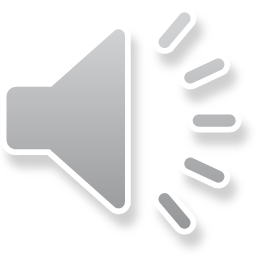 nhớ 1.
* 3 nhân 4 bằng 12,
viết 2,
nhớ1.
viết 9,
3 nhân 6 bằng 18, thêm 1 bằng 19,
1
6
4
x
viết 4.
3 nhân 1 bằng 3, thêm  1 bằng 4,
2
3
1
viết 8 (dưới 9)
* 2 nhân 4 bằng 8,
2
2
4
9
viết 2,
nhớ 1.
2 nhân 6 bằng 12,
2
3
8
viết 3.
2 nhân 1 bằng 2, thêm1 bằng 3,
viết 4 (dưới 2)
* 1 nhân 4 bằng 4,
6
1
4
viết 6.
1 nhân 6 bằng 6,
2
1
7
viết 1.
2
0
1 nhân 1 bằng 1,
* Hạ 2 ;
9 cộng 8 bằng 17, viết 7 nhớ 1.
4 cộng 2 bằng 6; 6 cộng 4 bằng 10, 
thêm 1 bằng 11, viết 1 nhớ 1.
Vậy : 164 x 123 =20172
3 cộng 6 bằng 9, thêm 1 bằng 10, viết 0 nhớ 1.
1 thêm 1 bằng 2 , viết 2.
Lưu ý
+ Tích riêng thứ hai viết lùi sang bên trái một cột so với tích riêng thứ nhất. Vì đây là 328 chục, viết đầy đủ là 3280.
1
6
4
x
2
3
1
+ Tích riêng thứ ba viết lùi sang bên trái một cột so với tích riêng thứ hai, lùi hai cột so với tích riêng thứ nhất. Vì đây là 164 trăm, viết đầy đủ là 16400.
2
4
9
Tích riêng thứ 1
2
3
8
Tích riêng thứ 2
6
1
4
Tích riêng thứ 3
2
0
1
7
2
Cách 1:
164 x ( 100 + 20 + 3 )
164 x 123 =
Cách 3:
= 164 x 100 + 164 x 20 + 164 x 3
1
4
6
492
=  16400
3280
+
+
=  20172
x
2
3
1
Cách 2:
2
4
9
164 x ( 100 + 23 )
164 x 123 =
2
3
8
= 164 x 100 + 164 x 23
6
1
4
3772
+
= 16400
Vậy : 164 x 123 = 20172
= 20172
0
2
1
7
2
Trong ba cách làm trên cách nào thuận tiện hơn ?
Khi nhân với số có ba chữ số bằng cách đặt tính ta làm như thế nào?
1
6
4
- Bước 1: Đặt tính 
- Bước 2: Tính các tích riêng (Tính từ phải sang trái)
    Lần lượt lấy từng chữ số của thừa số thứ hai (hàng đơn vị, hàng chục, hàng trăm) nhân với thừa số thứ nhất theo thứ tự từ phải sang trái.
 - Bước 3: Ta cộng ba tích riêng vừa tìm được lại với nhau thì ta được kết quả của phép nhân với số có ba chữ số.
x
2
3
1
2
4
9
2
3
8
6
1
4
2
0
1
7
2
248
3124
1163
x
x
x
125
213
321
Bài 1: Đặt tính rồi tính:
c) 3124 x 213
a) 248 x 321
b) 1163 x 125
248
9372
5815
496
2326
1163
744
1
2
3
4
145375
79608
8
4
2
6
1
2
6
4
6
5
Bài 2: Viết giá trị của biểu thức vào ô trống:
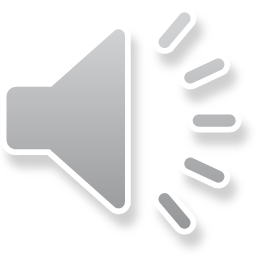 Bài 3 : Tính diện tích của mảnh vườn hình vuông có cạnh dài 125m.
Bài giải:
? m2
Diện tích mảnh vườn hình vuông là:
125 x 125 =
15 625 (m2)
Đáp số : 15 625 m2
125 m
268
268
x
x
235
235
_________
1340
1340
804
804
536
536
____________
2680
135340
Hãy chọn cách đặt tích riêng đúng
C
B
A
TRÒ CHƠI: 
AI NHANH AI ĐÚNG
268
x
235
_________
1340
804
536
____________
62980
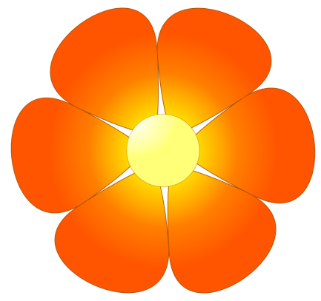 2
10
9
8
7
6
5
4
3
Hết giờ
0
1
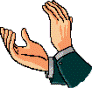 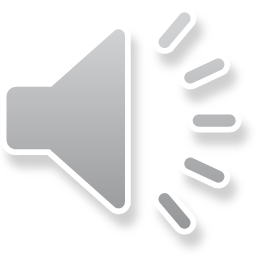 Kết quả của phép tính sau : 
                     134 x 100 = ?
1340
13400
134000
1340000
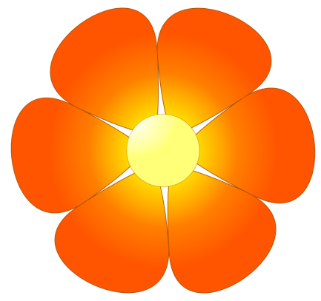 2
10
9
8
7
6
5
4
3
Hết giờ
0
1
Khi nhân số với số có ba chữ số bằng cách đặt tính ta làm như thế nào?
Bước 1: Đặt tính 
Bước 2: Tính các tích riêng (Tính từ phải sang trái)
 Lần lượt lấy từng chữ số của thừa số thứ hai nhân với thừa số thứ nhất theo thứ tự từ phải sang trái.
Bước 3: Ta cộng ba tích riêng vừa tìm được lại với nhau thì ta được kết quả của phép nhân với số có ba chữ số.
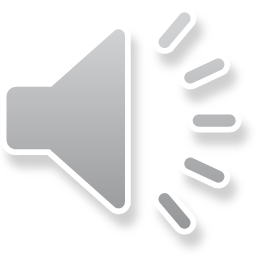 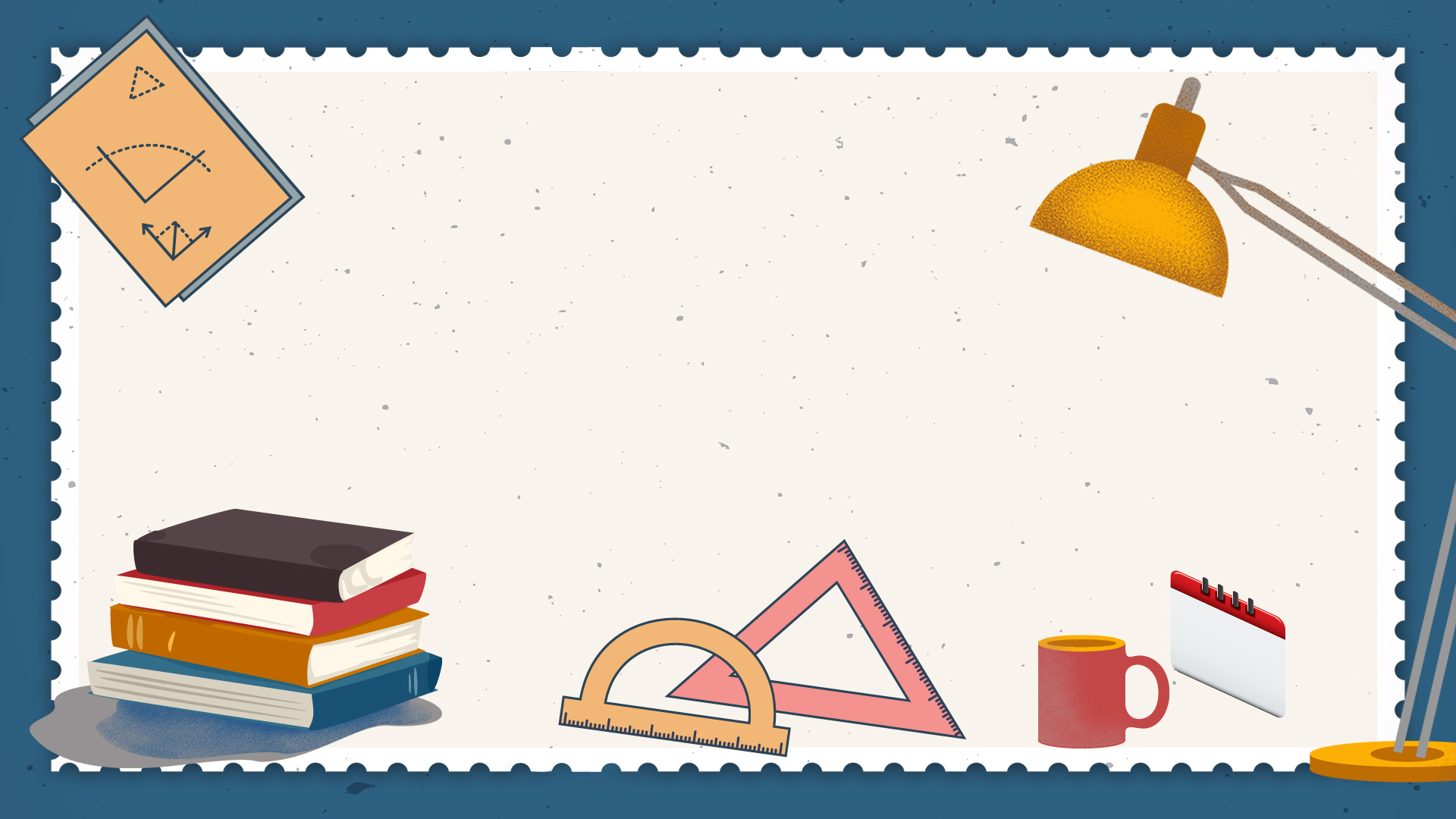 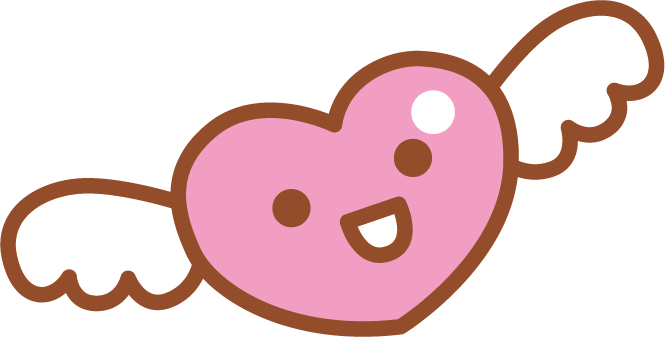 Dặn dò
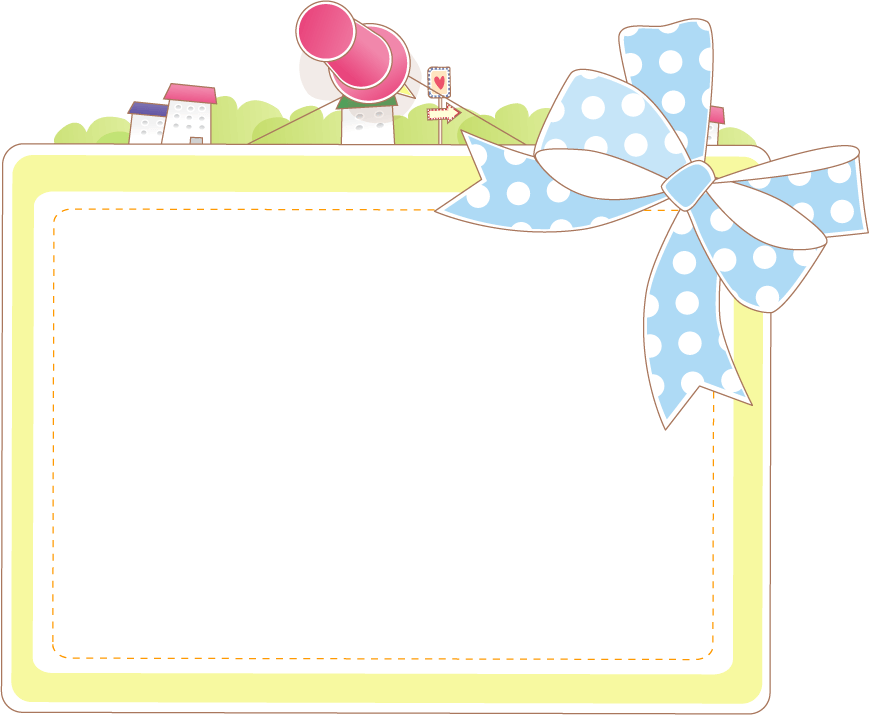 - Xem lại bài đã học.
- Xem trước bài Nhân với số có ba chữ số (tiếp theo)
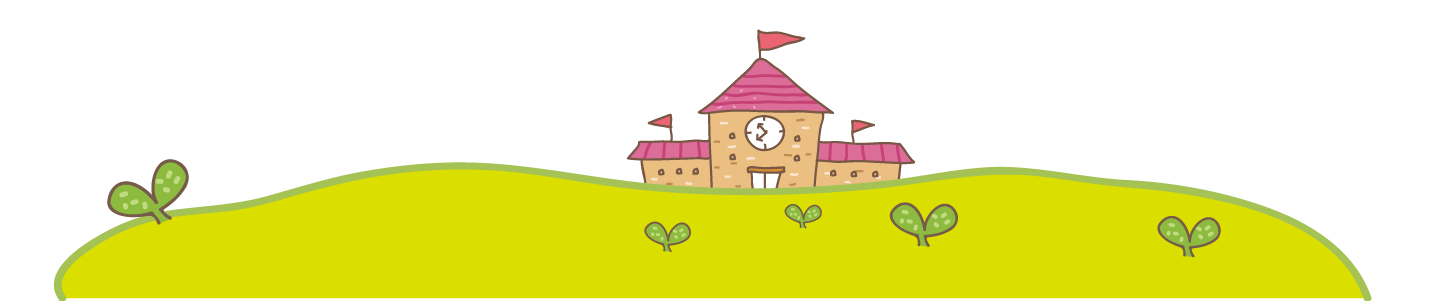